mevB‡K ¯^vMZg
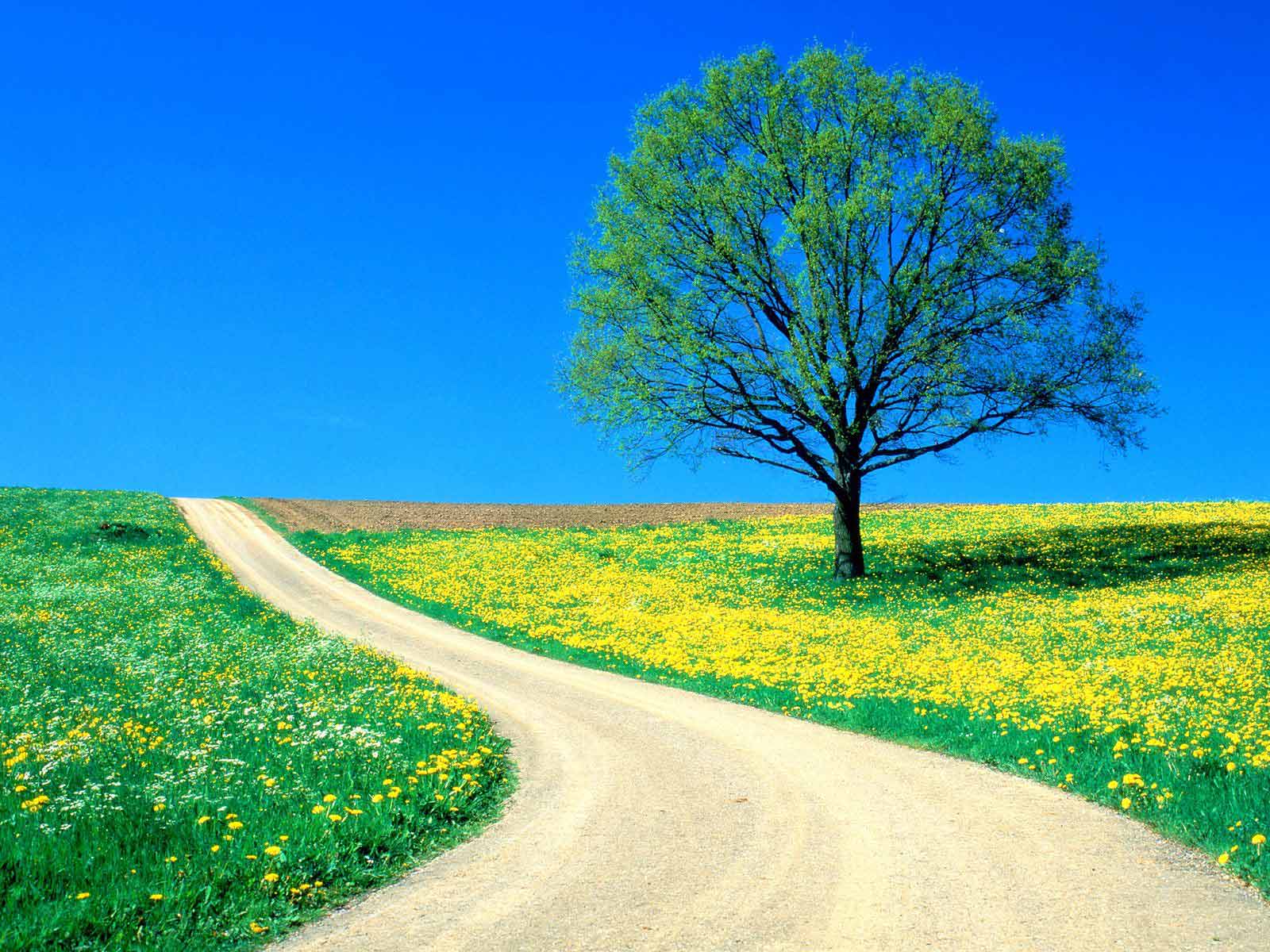 শিক্ষক পরিচিতি
মোসাম্মৎ রেহেনা আক্তার
প্রধান শিক্ষক
মানিকারচর মডেল সরকারী প্রাথমিক বিদ্যালয়
মেঘনা, কুমিল্লা।
বিষয় পরিচিতি
শ্রেণি:- পঞ্চম
বিষয়:-প্রাথমিক বিজ্ঞান
অধ্যায়:-২
সময়:-৪০মিনিট।
আবেগ সৃষ্টি
গানের মাধ্যমে
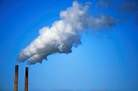 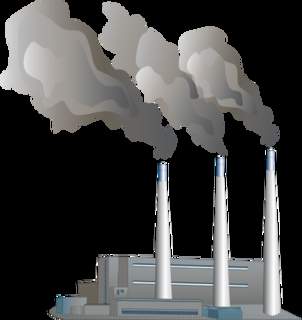 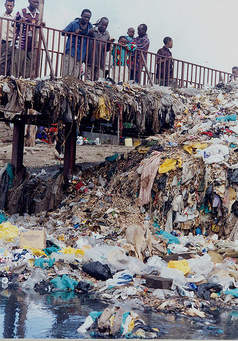 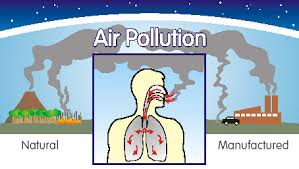 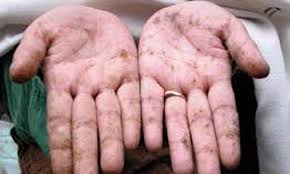 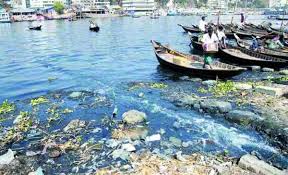 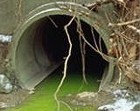 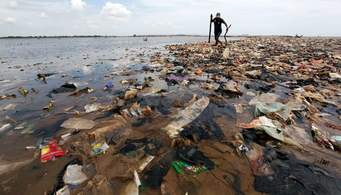 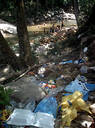 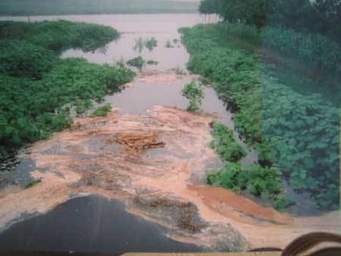 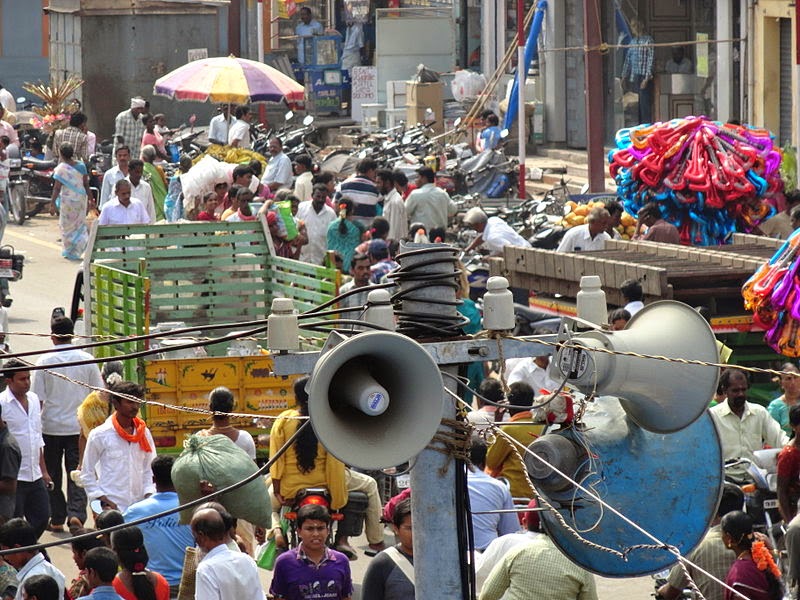 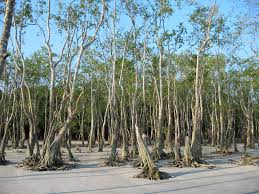 বিভিন্ন ধরনের পরিবেশ  দূষণ ।
পৃষ্ঠাঃ১১,১২
শিখনফল
১.২.৩   দূষণের  উৎসসমূহ  চিহ্নিত  করতে  পারবে।
১.২.৪  বিভিন্নভাবে মাটি,পানি ও বায়ু  দূষিত  হয়  তা বলতে পারবে  ।
১.২.৫ মানুষ ও পরিবেশের উপর মাটি দূষণের প্রভাব ব্যাখ্যা করতে পারবে ।
১.২.৬ বায়ু দূষণের ক্ষতিকর প্রভাব বর্ণনা করতে পারবে।
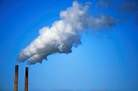 এটি  বায়ু কে 
দূষিত করে ।
ইট  ভাটার  ধোঁয়া
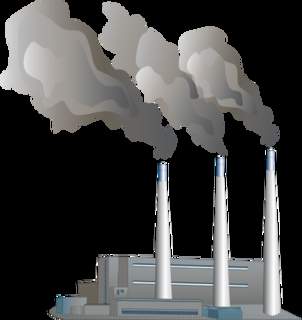 এটি  বায়ু কে 
দূষিত করে ।
কারখানার ধোঁয়া
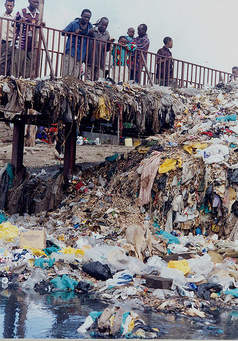 এটি  বায়ু কে 
দূষিত করে ।
ময়লা  আবর্জনার  দূর্গন্ধ
বায়ু দূষণ
বিভিন্ন  ক্ষতিকর গ্যাস, ধূলিকণা, ধোঁয়া  ও দুর্গন্ধ বায়ু দূষিত করে। পৃথিবীর তাপমাত্রা বৃদ্ধি পাচ্ছে, মানুষের  ফুসফুসের ক্যান্সার, শ্বাসজনিত রোগে  আক্রান্ত হচ্ছে ।
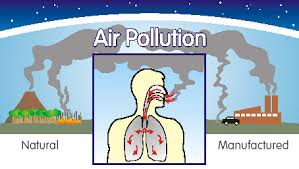 বায়ু দূষণের প্রভাব
শ্বাসজনিত রোগ
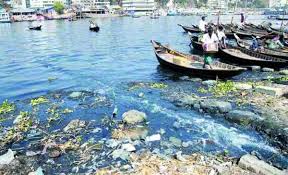 এটি  পানি  দূষিত  করে ।
কারখানার বর্জ্য
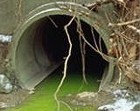 এটি  পানি  দূষিত  করে ।
ড্রেনের  ময়লা
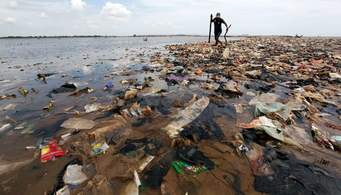 এটি  পানি  দূষিত  করে ।
নানা  ধরনের  আবর্জনা
পানি দূষণ
গৃহস্থালির ও কারখানার বর্জ্য,ময়লা আর্বজনা পানিতে  ফেলা ,গোসল করা ইত্যাদির  মাধ্যমে পানি দূষিত হয় । 
ফলে মানুষ বিভিন্ন পানিবাহিত ও চর্ম রোগে আক্রান্ত হচ্ছে ।
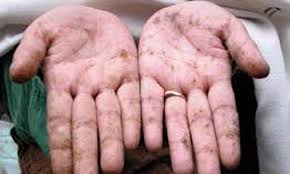 এটি পানি  দূষণের প্রভাব
চর্ম রোগ
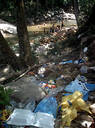 এটি  মাটিকে দূষিত করে ।
নানা  ধরনের  প্লাস্টিক
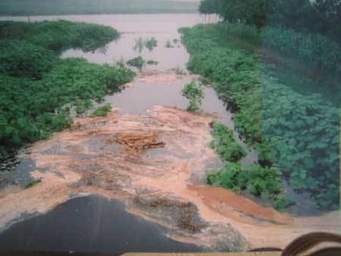 এটি  মাটিকে দূষিত করে ।
বিভিন্ন  ধরনের  বর্জ্য  পদার্থ
মাটি দূষণ
কৃষি কাজে ব্যবহার  করা সার  ও কীটনাশক, গৃহস্থালির ও হাসপাতালের বর্জ্য, কল-কারখানার রাসায়নিক পদার্থ মাটিকে দূষিত  করে । এর ফলে জমির উর্বরতা নষ্ট হয়, গাছপালা মারা যায় ।
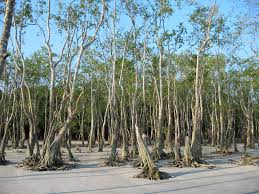 এটি  মাটি
দূষণের প্রভাব ।
গাছপালা মারা যায়
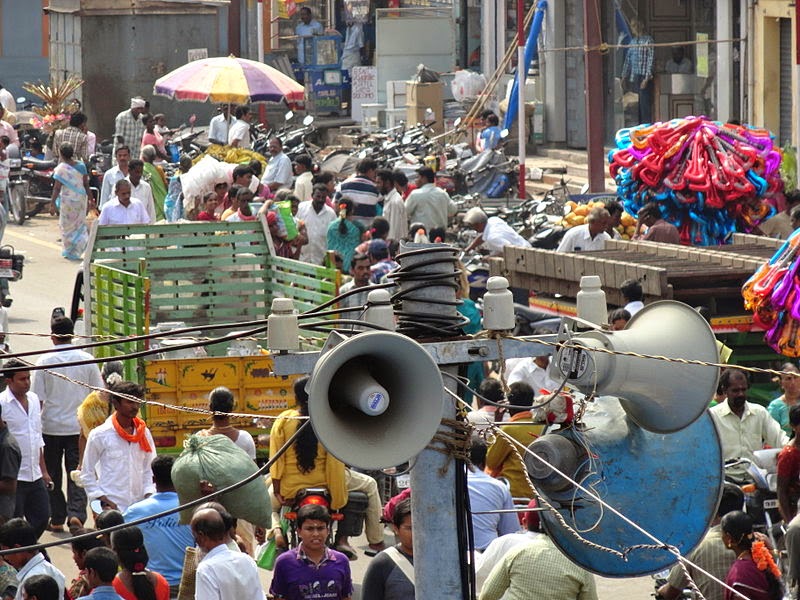 শব্দ দূষিত হয়
মাইকিং
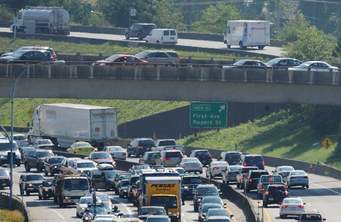 শব্দ দূষিত হয়
গাড়ির  হর্ণ
শব্দ দূষণ
গাড়ির হর্ন  বাজিয়ে, উচ্চস্বরে গান বাজিয়ে,মাইক বাজিয়ে মানুষ শব্দ দূষণ করে। এর ফলে শ্রবণ  শক্তি ও কর্মক্ষমতা হ্রাস পায় ।
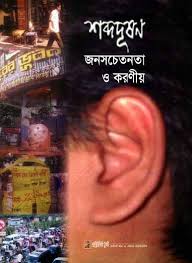 শব্দ দূষণের 
প্রভাব
শ্রবণ শক্তি হ্রাস
দলীয়  কাজ
kvcjv
‡Mvjvc
বায়ু দূষণের
 ৩ টি কারন লিখ ।
পানি দূষণের ৩ টি কারন লিখ।
মূল্যায়ন
পানি দূষণের ১টি কারণ বল ।
বায়ু দূষণের ১টি প্রভাব বল ।
শব্দ দষণের ১টি উৎসের নাম বল।
বাড়ির  কাজ
তোমার  বাড়ির চারপাশের পরিবেশ কীভাবে দূষিত হচ্ছ তা ৫টি বাক্যে লিখ ।
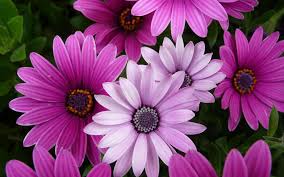 ধন্যবাদ